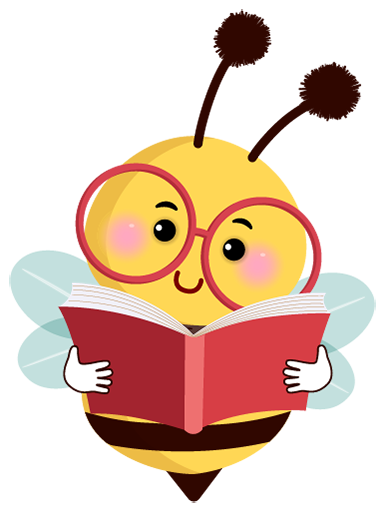 INSTRUCCIONES PARA REALIZAR TU ESPACIO DE ACTIVIDADES CON DIFERENTES RITMOS DE APRENDIZAJE
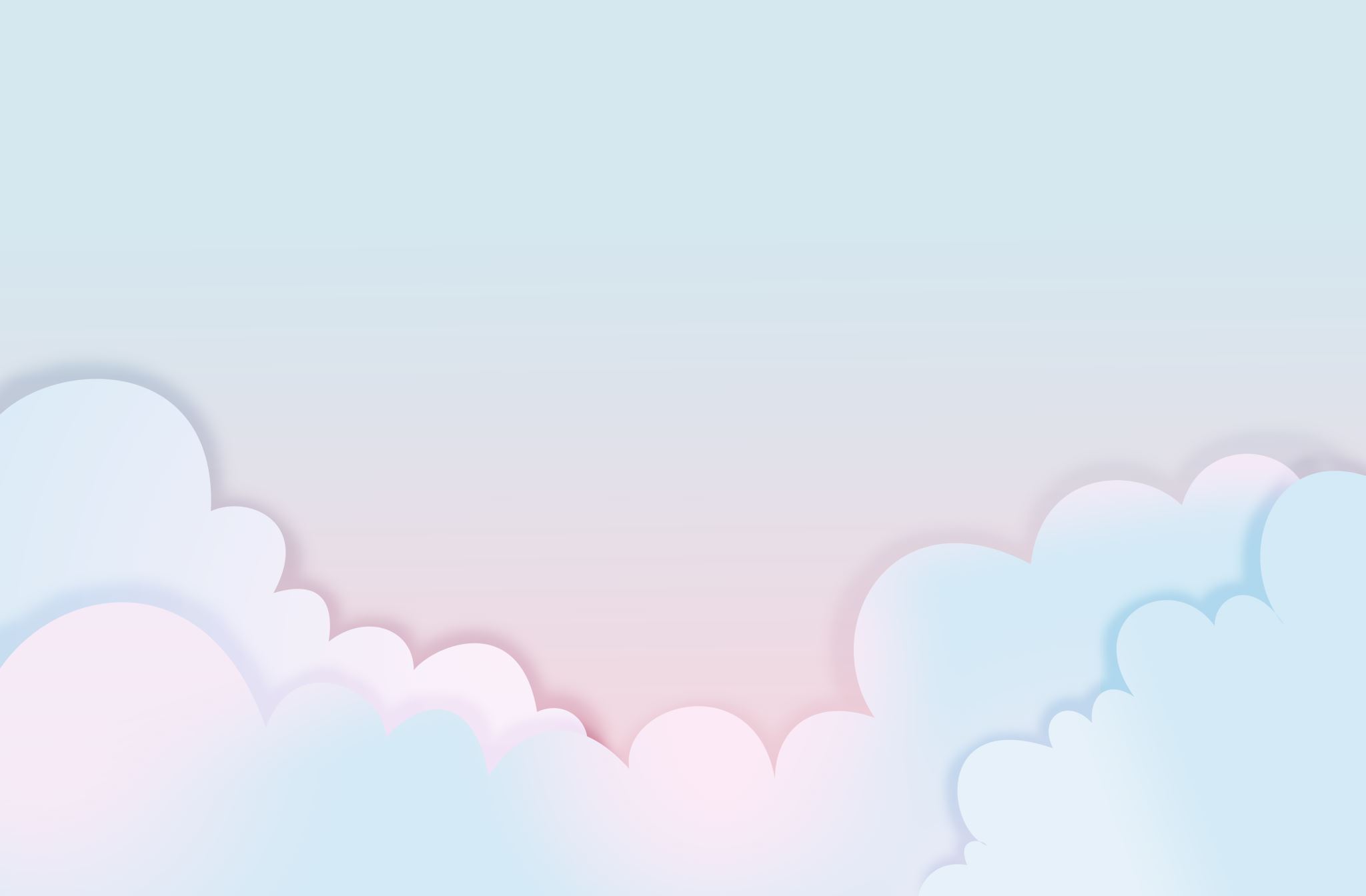 PASAR POR TODAS LAS ACTIVIDADES EN ORDEN.

TODAS LAS ACTIVIDADES SON OBLIGATORIAS.

NO HAY LÍMITE DE TIEMPO PARA REALIZAR LAS ACTIVIDADES.
CARMEN DUEÑAS QUINTERO
3 AÑOS